Importancia de la Comunicación.Presentado por:- Julián David Arévalo Rocha.- Laura Tatiana Peñuela Colmenares.29/15/2023
Introducción:
La comunicación es muy importante porque nos permite conectarnos con los demás, expresar nuestras ideas y sentimientos, resolver problemas y construir relaciones. Tanto en nuestra vida personal como en el trabajo, una comunicación efectiva nos ayuda a lograr nuestras metas y objetivos. También nos permite entender y ser entendidos, compartir conocimiento y participar en la sociedad. En resumen, la comunicación es fundamental para relacionarnos y tener éxito en diferentes áreas de nuestra vida.
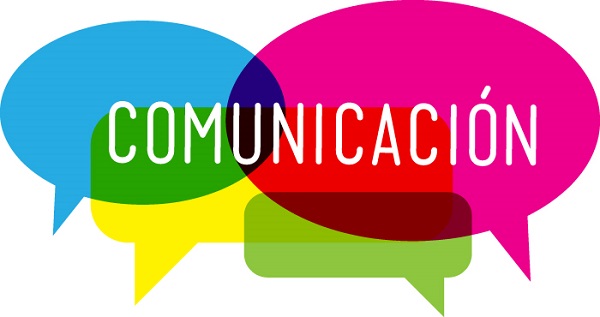 La comunicación es algo bastante importante para nuestro desarrollo social y profesional, ya que no da herramientas necesarias para darnos a entender y a su vez entender las ideas que otras personas quieran dar. Sin la comunicación nos sería imposibles crear relaciones personales y profesionales que nos ayuden a incrementar nuestras habilidades y conocimientos.
El cómo el emisor quiere dar a transmitir una idea y como el receptor capte dicha idea es muy importante para crear las relaciones entre personas tanto en el ámbito profesional como el personal.
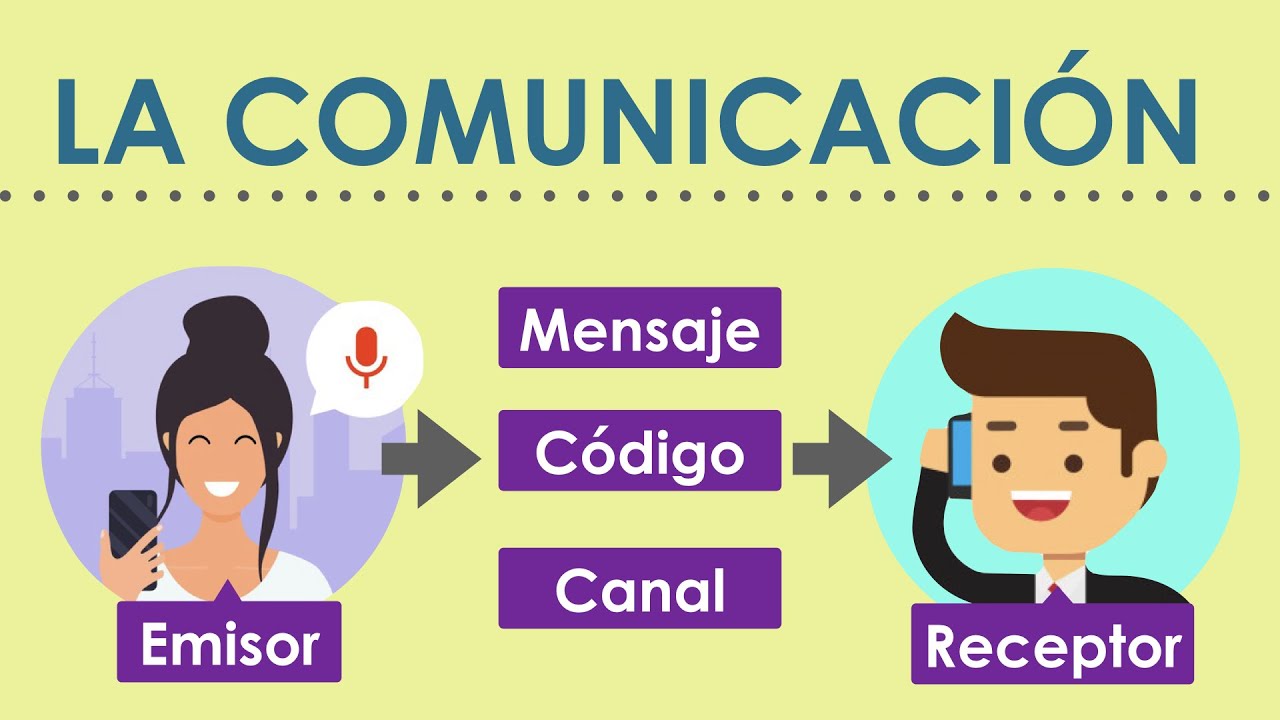 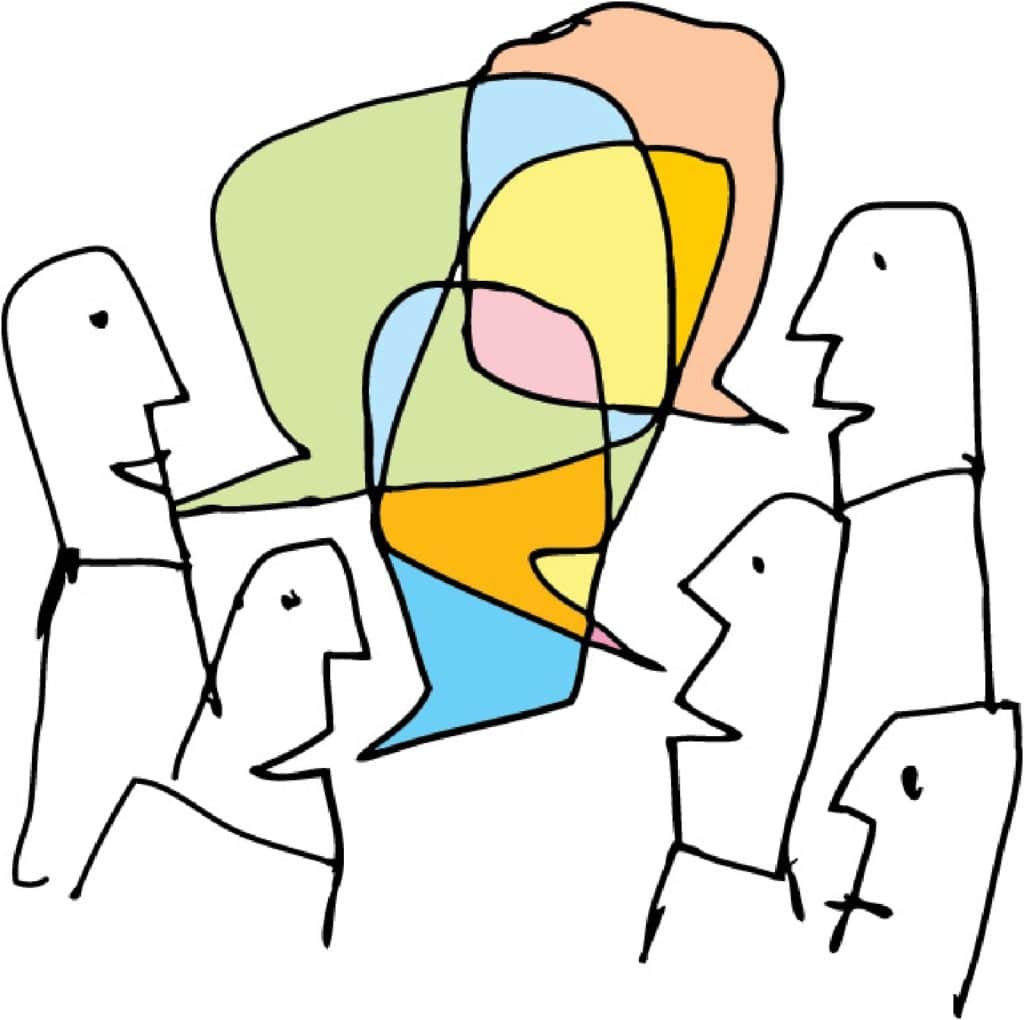 La comunicación es fundamental en nuestras relaciones personales. Nos permite establecer vínculos emocionales, expresar nuestras necesidades, deseos y anhelos además de comprender a los demás. Una comunicación efectiva nos ayuda a construir relaciones sólidas basadas en la confianza, la empatía y el respeto mutuo
. Al comunicarnos de manera clara y abierta, podemos evitar malentendidos y conflictos innecesarios, fomentando la armonía y el bienestar en nuestras relaciones más cercanas.
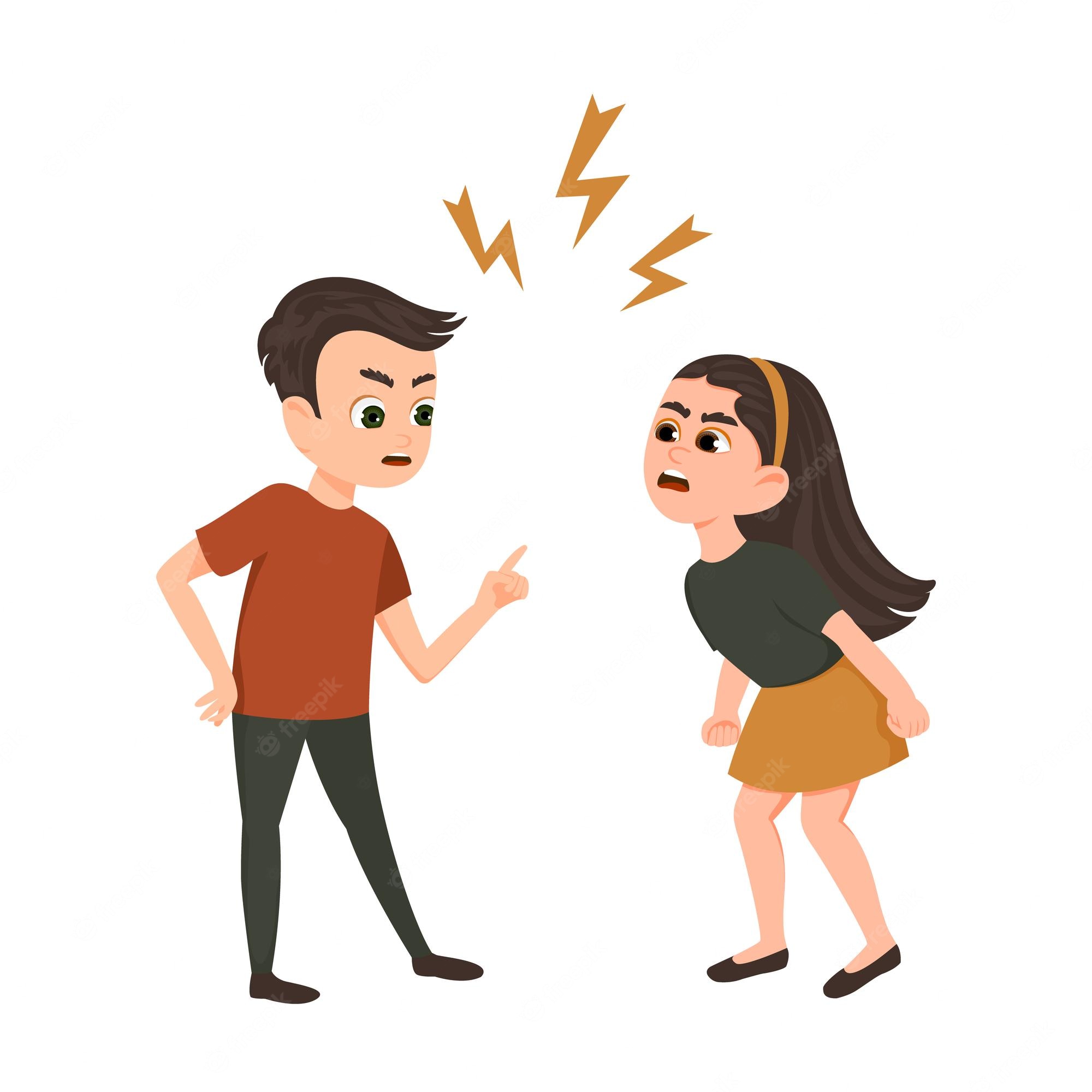 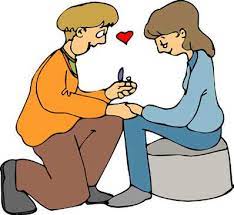 Link del video:
https://www.youtube.com/watch?v=8pbNaRI9qxM
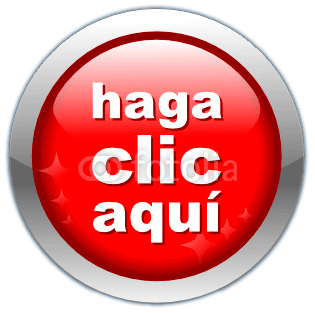